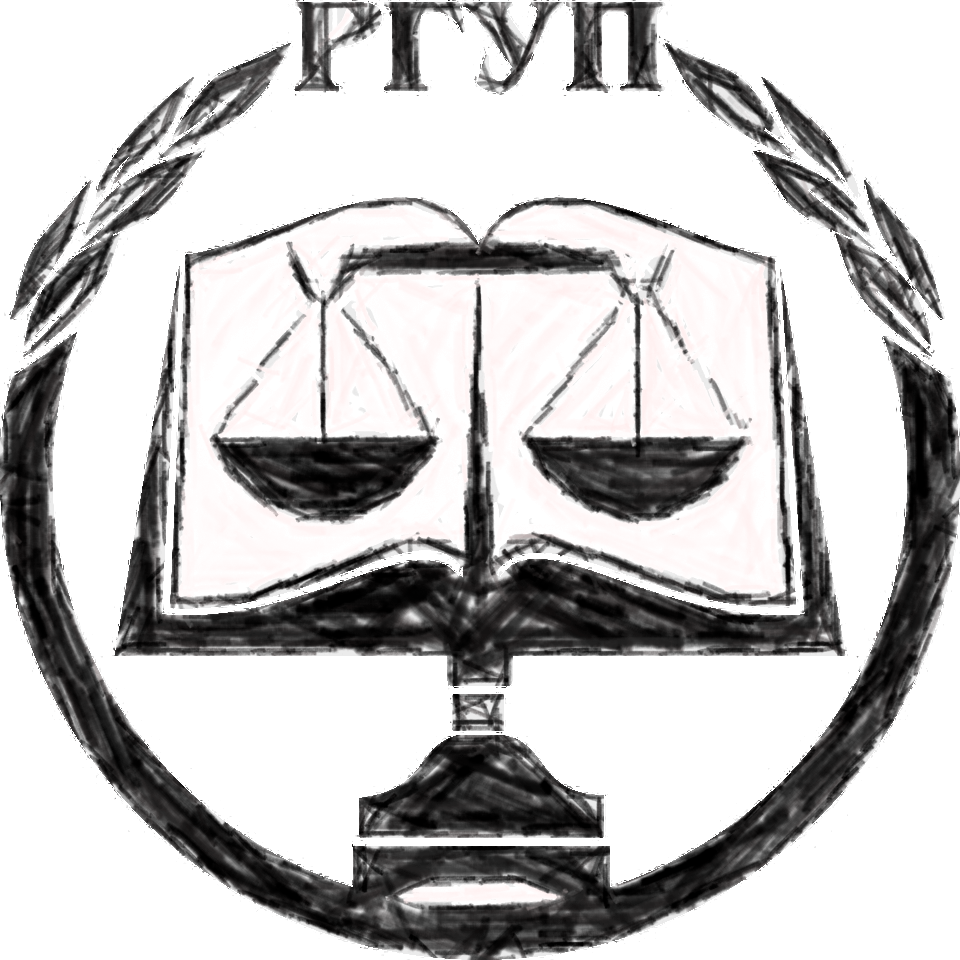 Развитие юридического образования в России в конце XIX – начале XX века.
Подготовил: 
Студент 1 курса группы д-104 Российского государственного университета правосудия Захаров Ашур Рихардович
процесс становления юридического образования
Юридические дисциплины
3 направления
1
3
2
Общетеоретические предметы
Историко-правовая подготовка
Дисциплины, направленные на изучение законодательства России
Первый съезд юристов и Юридические общества
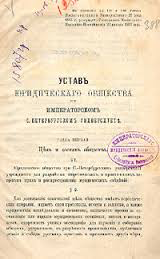 Дмитрий иванович мейер
известный российский юрист-цивилист, общественный деятель, доктор права.
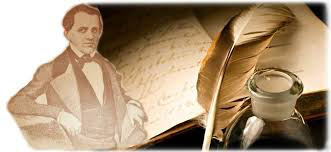 Университетский устав 1884 года
Университетский устав
Логика
Новая европейская история
Древнеримская история
Курсы
Иностранный язык
Система римского права
Торговое дело
Структура Теория государства и права
Теория государства
Теория права
Теория государства и права
Формирование теоретического знания
2
1
Изучение общих вопросов , касающихся понимания государства и права
Формирование теоретического знания – становление отраслевых юридических дисциплин
Частные учебные заведения
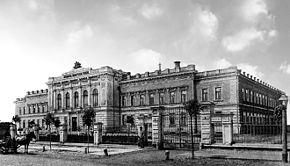